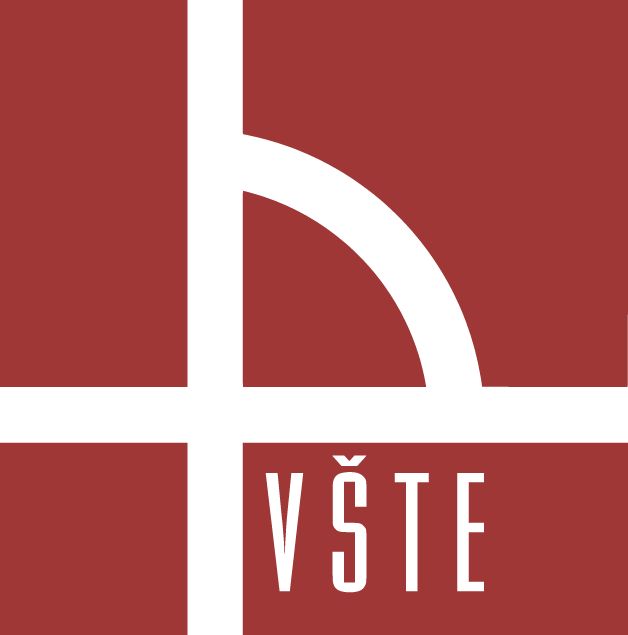 Determinace vlivu průřezu odvzdušňovacích kanálků na zachytávaní vzduchu v objemu tlakově litého odlitku
Vedoucí bakalářské práce: Ing. Ján Majerník, Ph.D.
Oponent bakalářské práce: Ing. Tereza Širhalová
Rostislav Babor
2022/2023
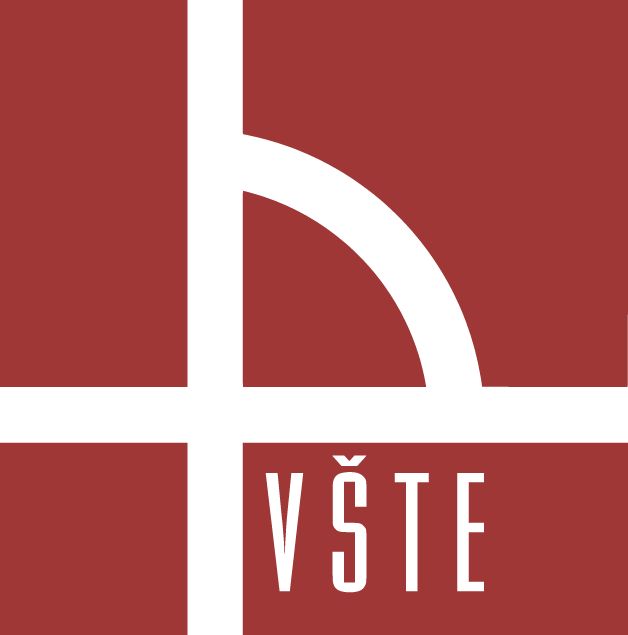 Motivace a důvody k řešení daného problému
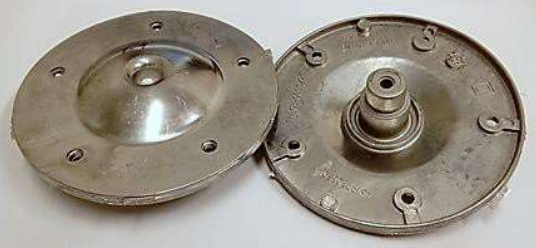 Tlakově litý odlitek
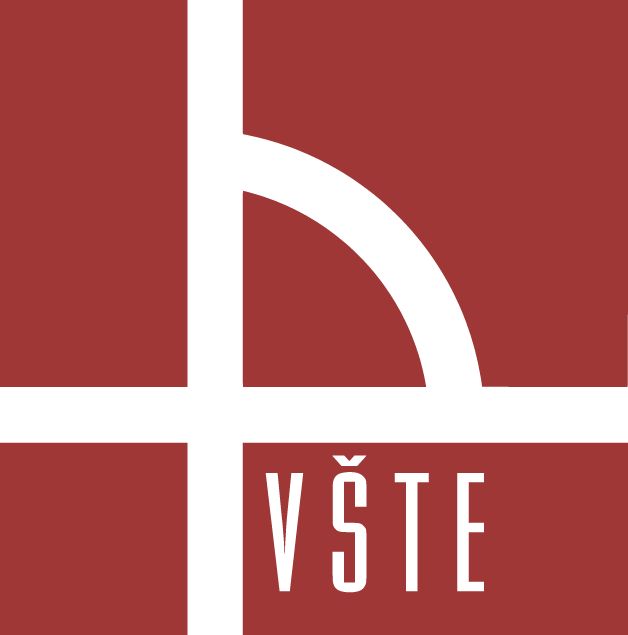 Cíl práce
Cílem práce je determinace vlivu průřezu odvzdušňovacích kanálku na zachytávaní vzduchu v objemu tlakově litého odlitku. Na konkrétním typu odlitku litého pod tlakem a k němu přislouchající vtokové soustavě navrhnou konstrukční úpravy týkající se změny průřezu odvzdušňovacích kanálků v souladu s normou ČSN 22 8601. Pro tyto úpravy provést numerické simulace s cílem zhodnocení zachytávání vzduchu v objemu odlitku. Sekundárně bude vyhodnocována i změna procesních parametrů, jako přetlak v dutině formy a možné lokální přehřátí líce formy v oblasti kolem přetoků.
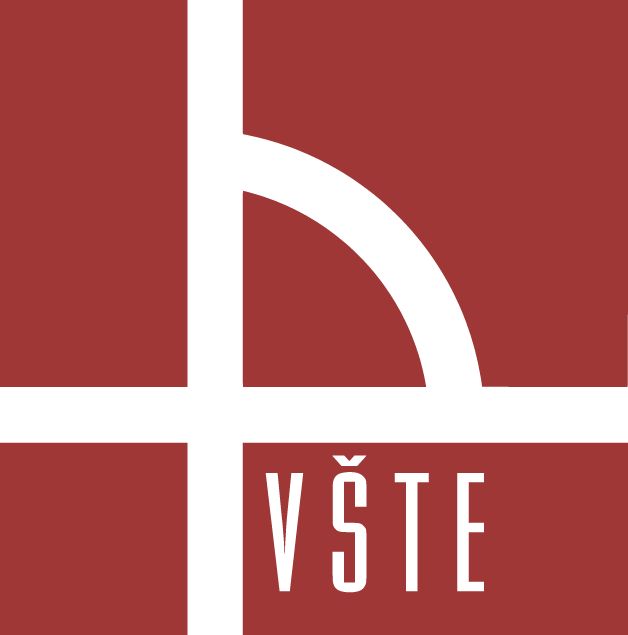 Struktura práce
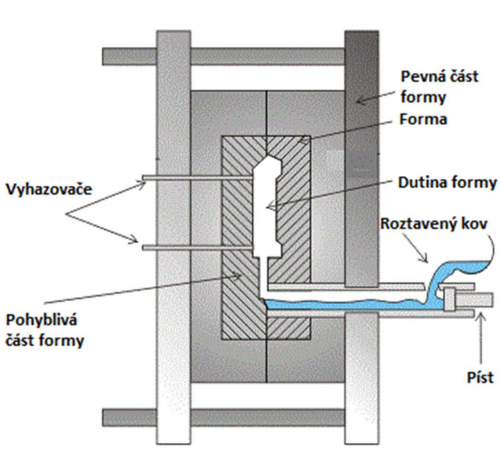 Teoretická část
- teorie tlakového lití
metodika návrhu vtokových soustav
konstrukce forem pro lití kovů pod tlakem
Aplikační část
určení průřezu odvzdušňovacích kanálků
numerická simulace 
vyhodnocení simulací
Stroj se studenou komorou
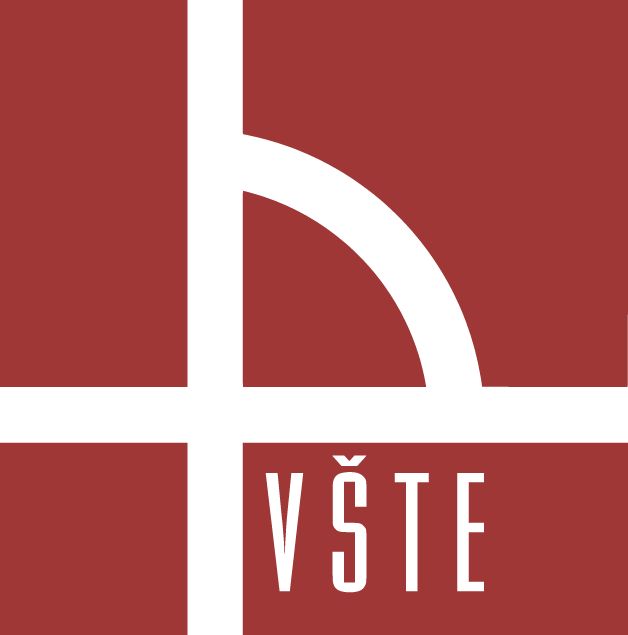 Technologické parametry simulace
Slitina hliníku: EN AC 47100
Teplota formy: 200 °C
Teplota taveniny: 708 °C
Doba dávkování: 5 s
Dotlak: 25 MPa
Objem kovu: 564,3 cm3
Hmotnost odlitku: 0,136 kg
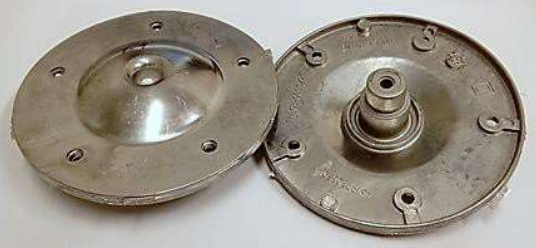 Zvolený odlitek
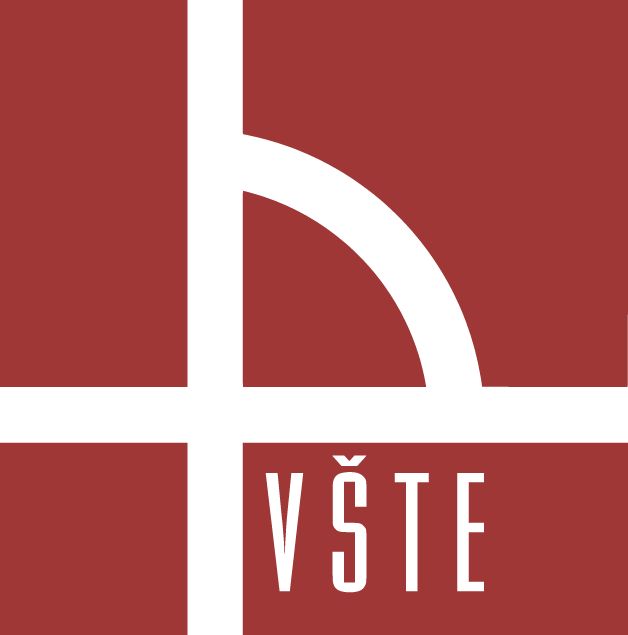 Model odvzdušňovacího kanálku
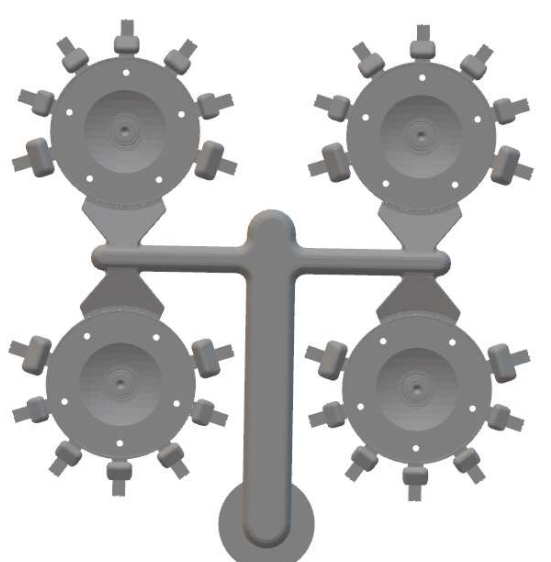 Šířka: 10 mm
Výška: 0,1; 0,15; 0,2 mm
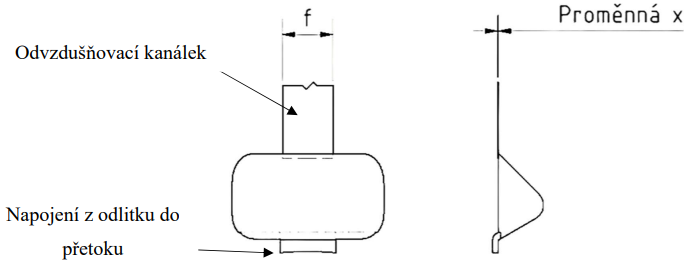 Přetok
Vtoková soustava
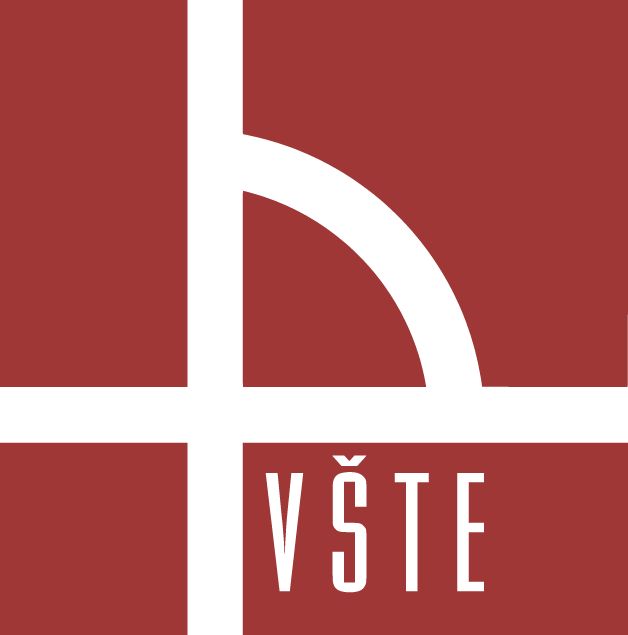 Zachycení vzduchu v odlitu
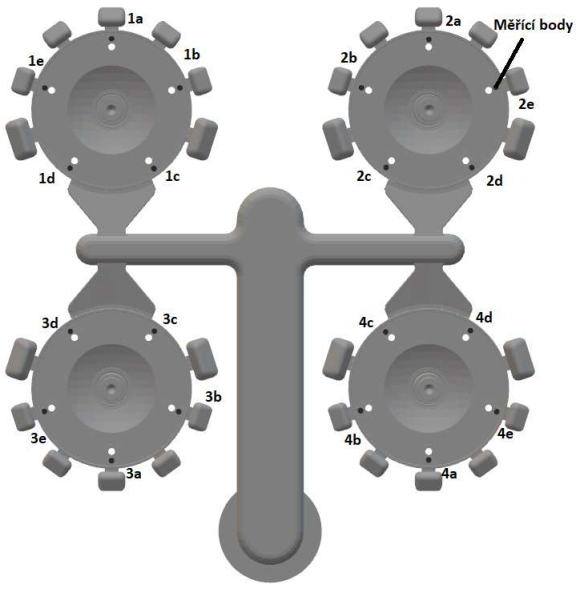 Umístění měřících bodů
Důvod umístění bodů
Znázorněné měřící body
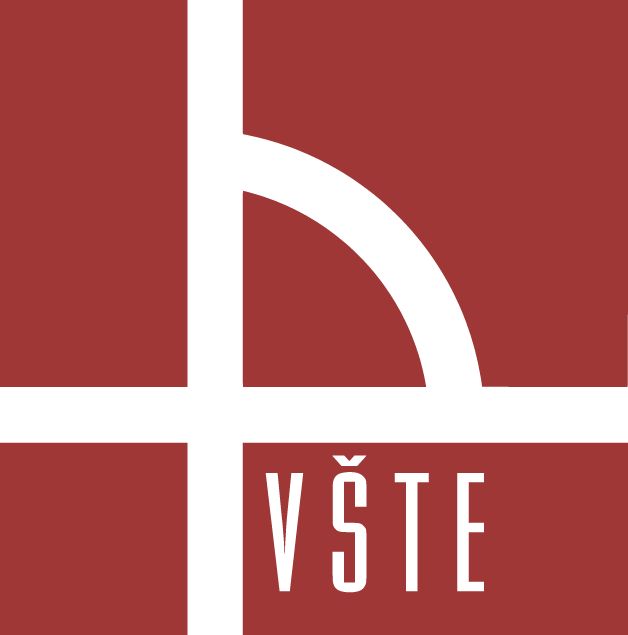 Simulace na zachycení vzduchu
Výška odvzdušňovacího kanálku: 0,1 mm
Šířka odvzdušňovacího kanálku: 10 mm
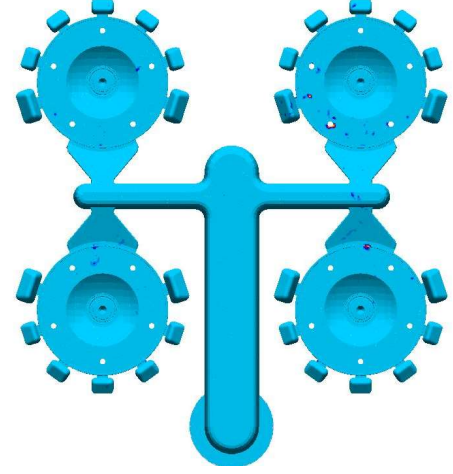 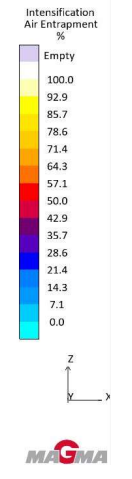 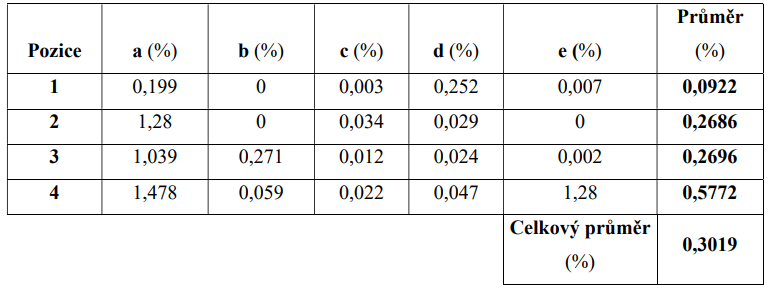 Naměřené hodnoty
Vzduch v odlitku
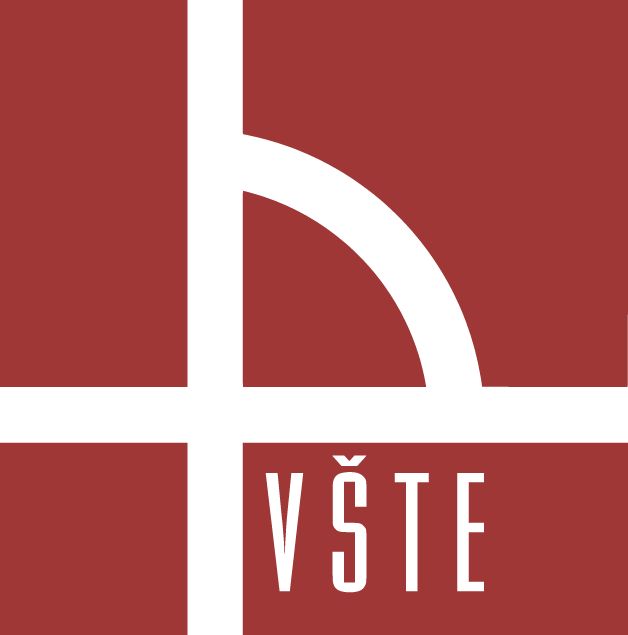 Porovnání zaplnění vzduchu
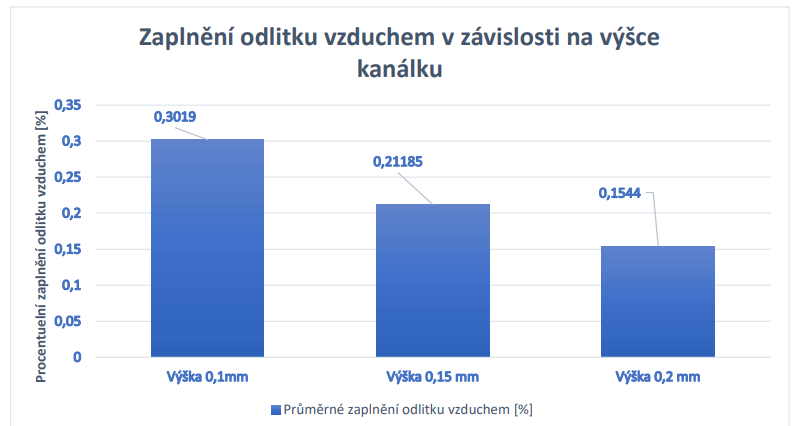 Porovnání hodnot
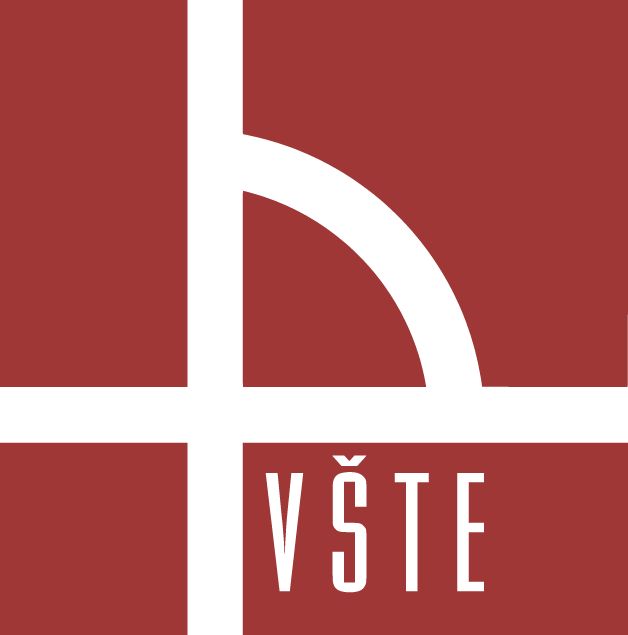 Tlak vzduchu v odlitku
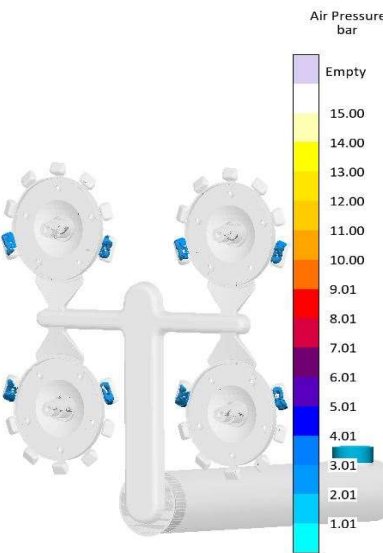 Průměrný tlak vzduchu v odlitku
- výška kanálku 0,1 mm: 8 bar
- výška kanálku 0,15 mm: 5,5 bar
- výška kanálku 0,2 mm: 4,3 bar
Tlak vzduchu v odlitku
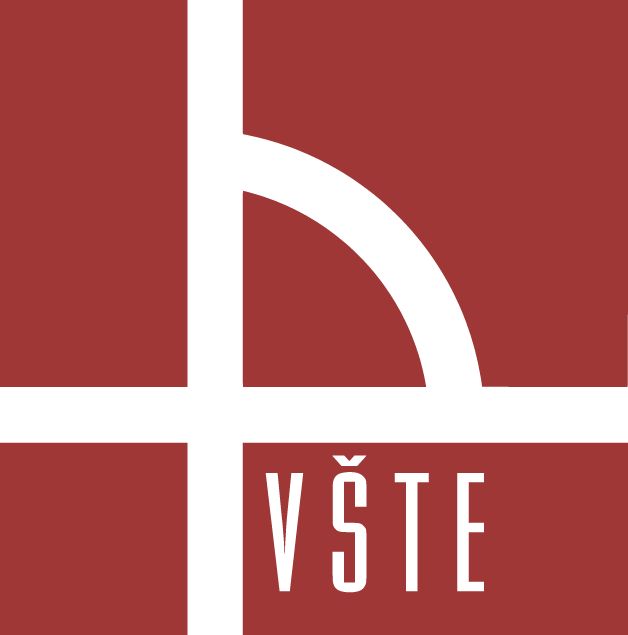 Simulace odlitku
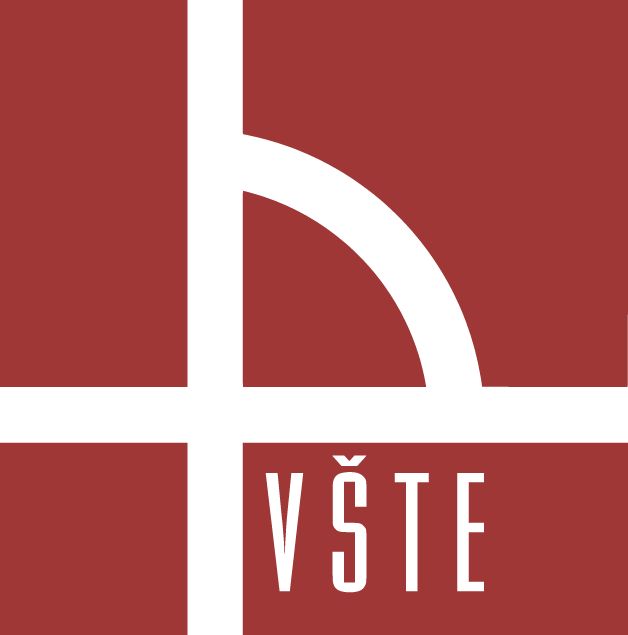 Zhodnocení výsledků
Teoretická část: teorie tlakového lití, metodika návrhu vtokových soustav, konstrukce forem
Aplikační část: zvolení odlitku, určení průřezu kanálku z normy, numerické simulace, vyhodnocení simulací
Výstupy práce: chování vzduchů na základě změny výšky odvzdušňovacích kanálků
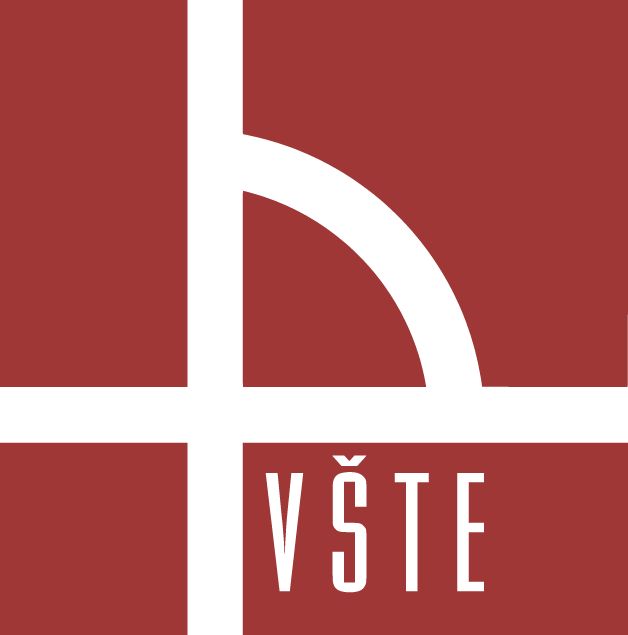 Děkuji za Vaši pozornost
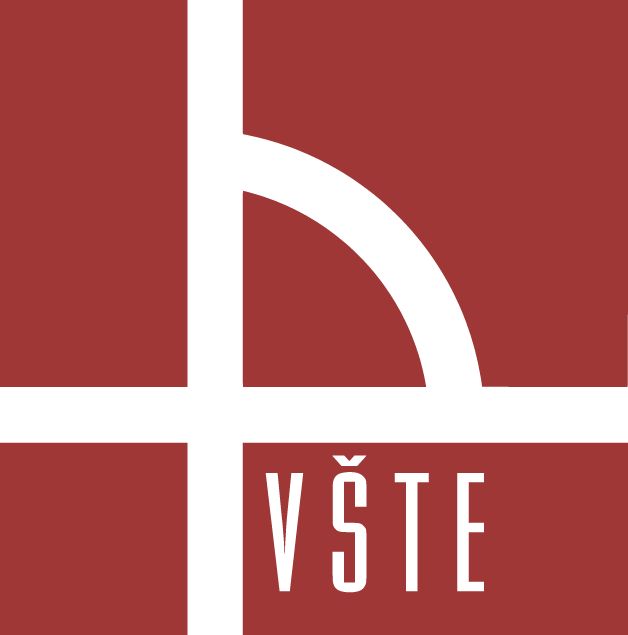 Otázky vedoucího práce
Jaká nebezpečí vyplývají z přílišného zvětšování průřezu odvzdušňovacích kanálků zvyšováním jejich výšky?
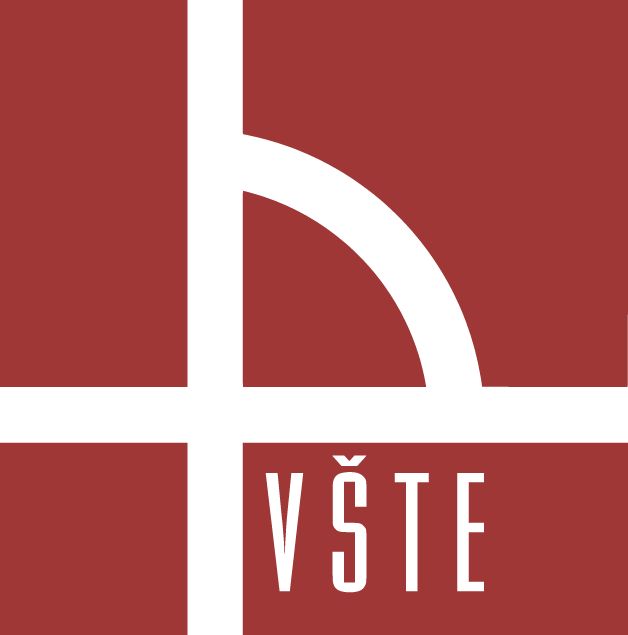 Otázky oponenta práce
Existují ještě nějaké typy odvzdušňovacích systémů?
Ze simulací nejlépe vyšla varianta nejvyšší výšky odvzdušňovacího kanálku. Jaké má tato varianta naopak nevýhody?